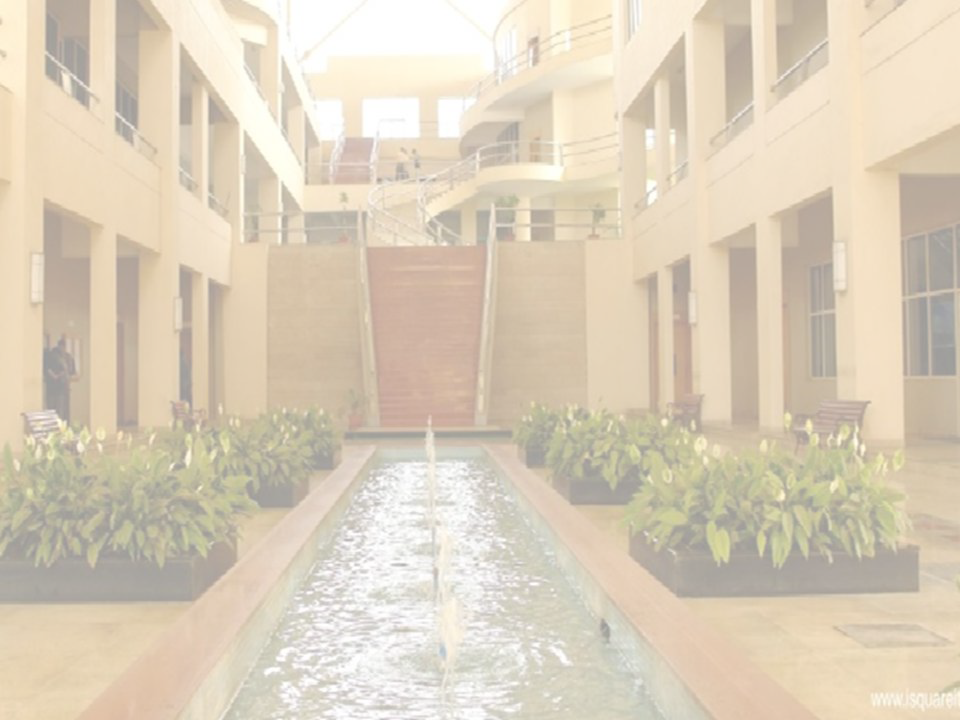 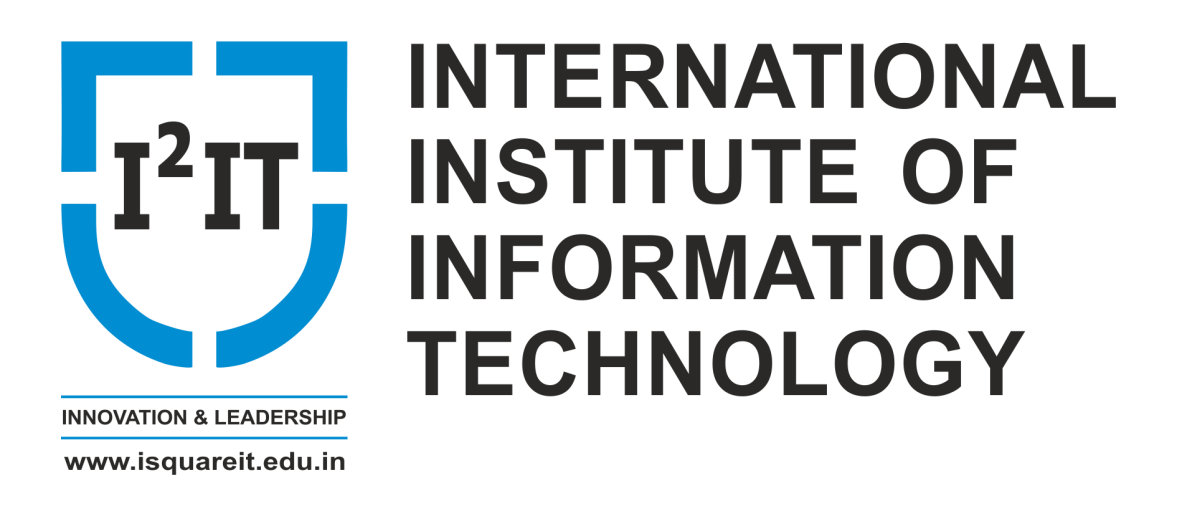 Introduction to Robotics
Prof. Bhagyashri Thorat
Electronics & Telecommunication

International Institute of Information Technology, I²IT
www.isquareit.edu.in
Why Automation is important?
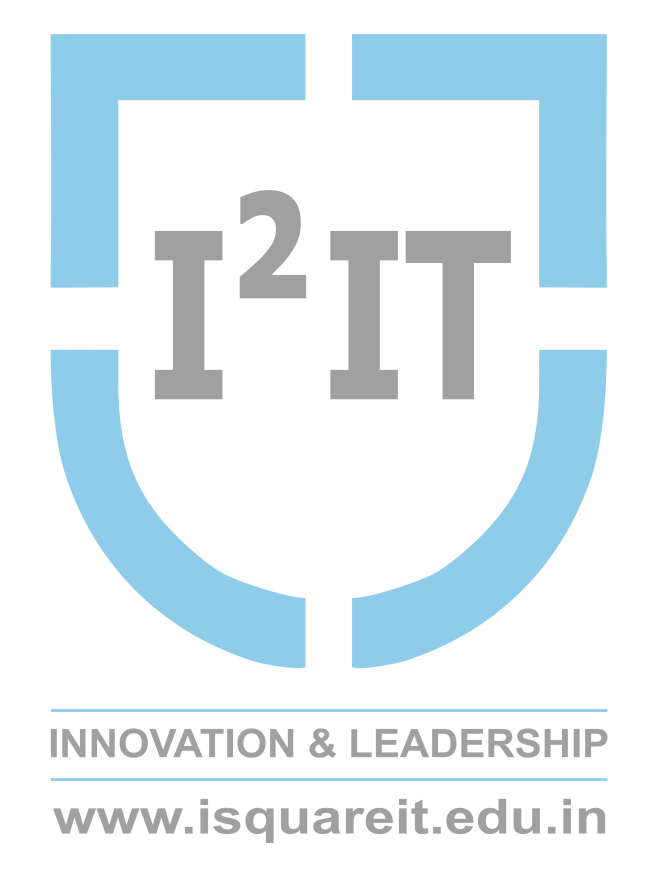 Means machine or tool to handle a specific task
A task that is not only time consuming but also requires skill.
Example : sewing machine, packing machine
International Institute of Information Technology, I²IT, P-14, Rajiv Gandhi Infotech Park, Hinjawadi Phase 1, Pune - 411 057 
 Phone - +91 20 22933441/2/3 | Website - www.isquareit.edu.in | Email - info@isquareit.edu.in
Why Automation is important?
Machines are generally equipped to perform in a specific way or to execute specific tasks.
 Its possible to build automation devices that can be operated under the guidance of a program.
 Ex : printer that  programmed to print the alphabet. 
 extended further through the use of sensors.
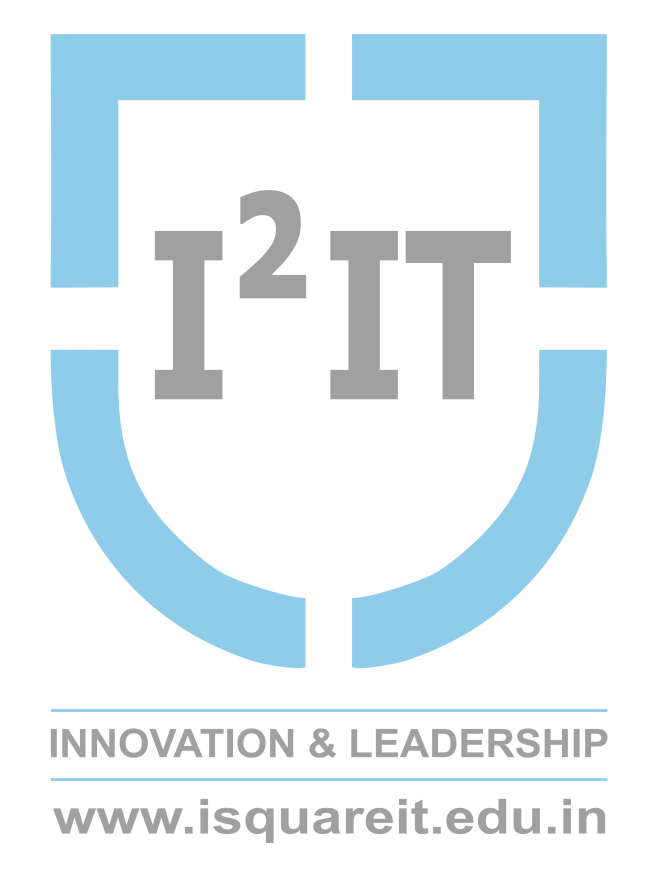 International Institute of Information Technology, I²IT, P-14, Rajiv Gandhi Infotech Park, Hinjawadi Phase 1, Pune - 411 057 
 Phone - +91 20 22933441/2/3 | Website - www.isquareit.edu.in | Email - info@isquareit.edu.in
Why Automation is important?
sensor in the printer does not permit the printing to begin unless a paper is present
 capabilities are extended further and when the machine is able to change its activity to suit a given situation it is called “autonomous”.
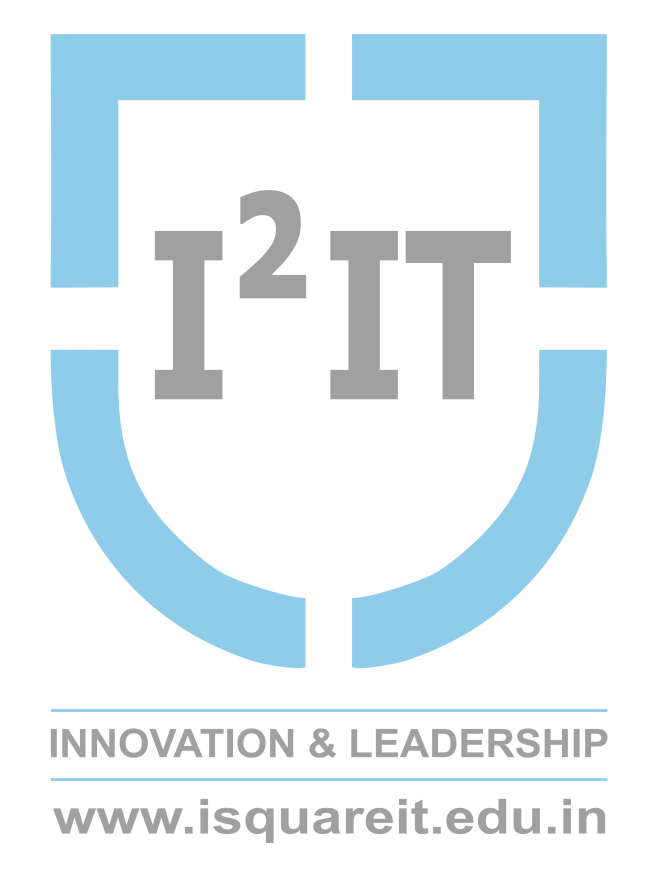 Robotics
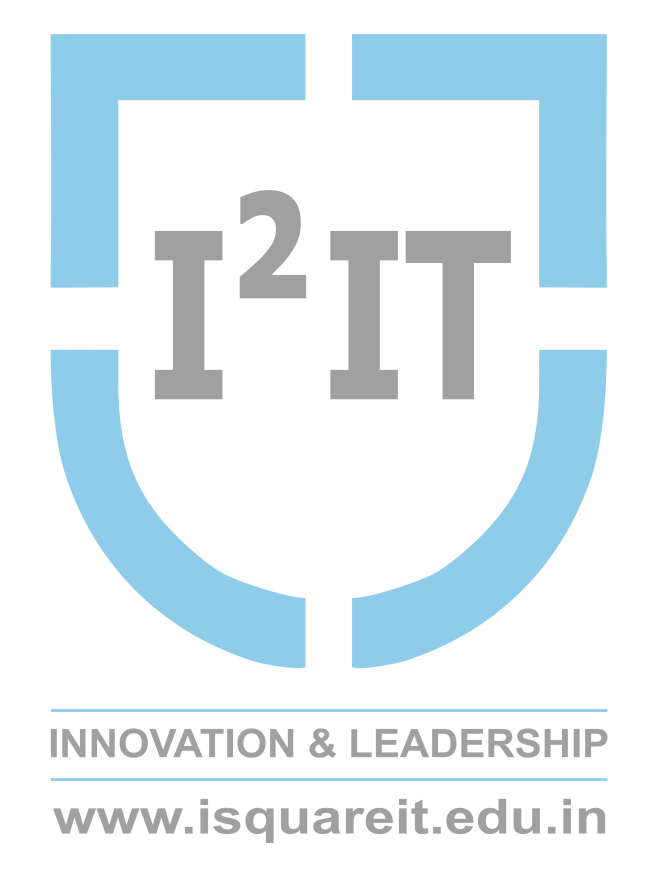 important area of automation is Robotics.
 multidisciplinary field that involves mechanical, electronics and several other engineering disciplines.
 ultimate aim is to attempt emulate human activities.
International Institute of Information Technology, I²IT, P-14, Rajiv Gandhi Infotech Park, Hinjawadi Phase 1, Pune - 411 057 
 Phone - +91 20 22933441/2/3 | Website - www.isquareit.edu.in | Email - info@isquareit.edu.in
Application
handling hazardous tasks and for operating in hazardous areas like chemical or nuclear plants. 
Examples : plates being x-rayed for inspection of internal cracks and flaws, a routine but hazardous operation.
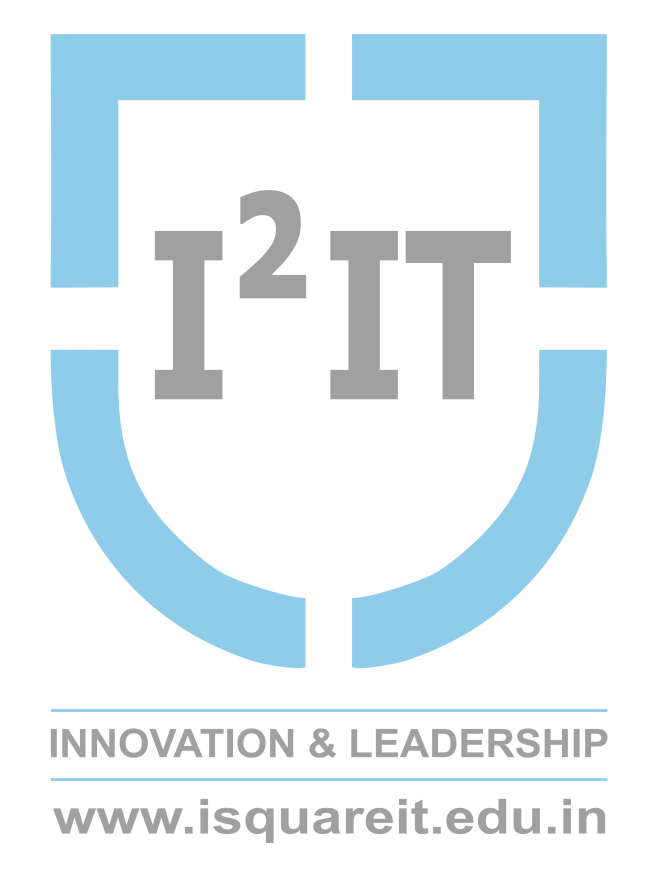 Application
welding along a 3D profile, robots can be used for assuring quality and consistency.
 In assembly operation of precision and tiny parts, ex. watches, robots perform with accuracy and repeatability.
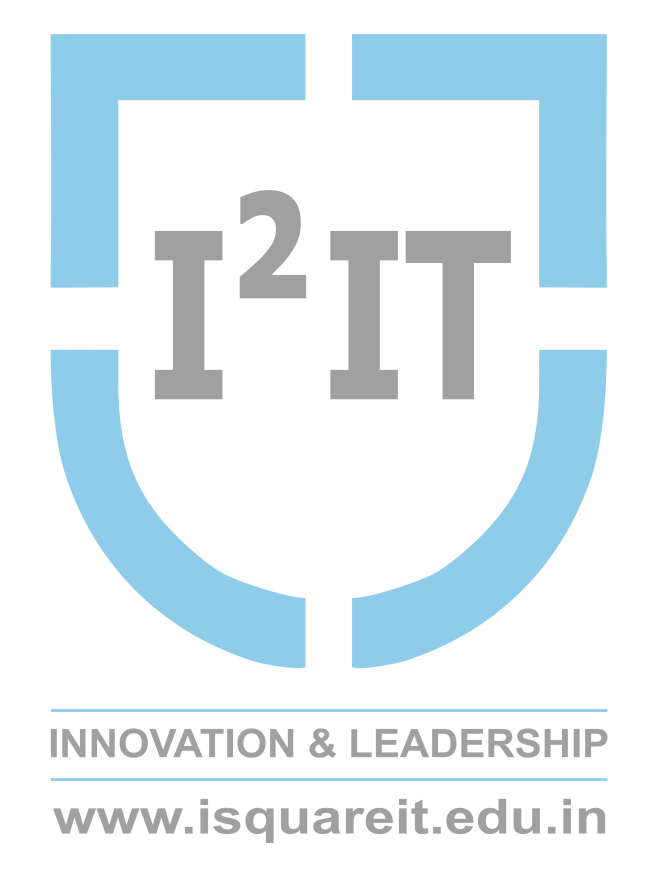 Application
(The SCARA robot developed in Japan is one such robot specifically suitable     for precision assembly tasks.)
 Painting is hazardous to humans and also complex movements are involved (for example in painting a car body)
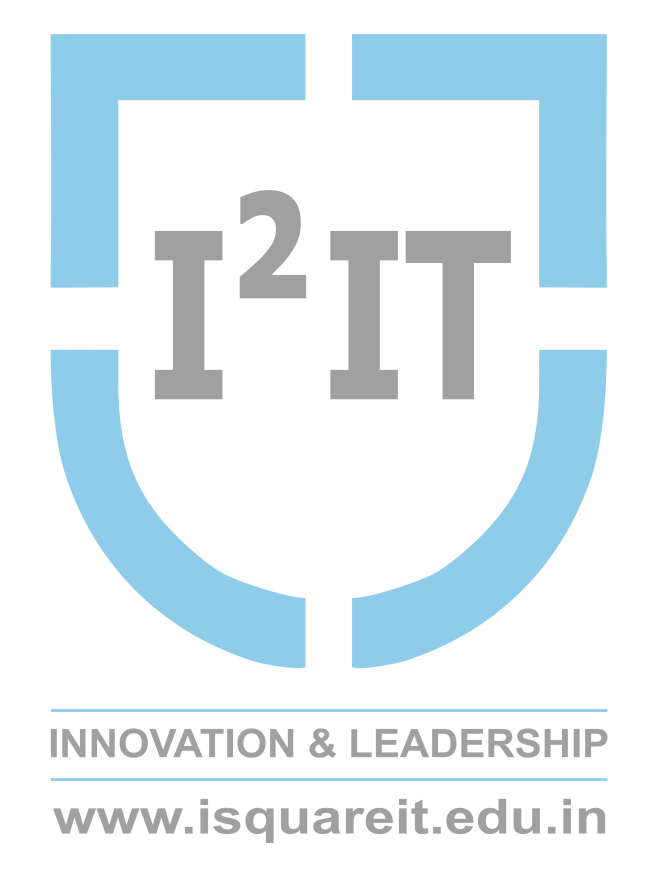